PRESENTATION ABOUT FIDA  26th of September 2024
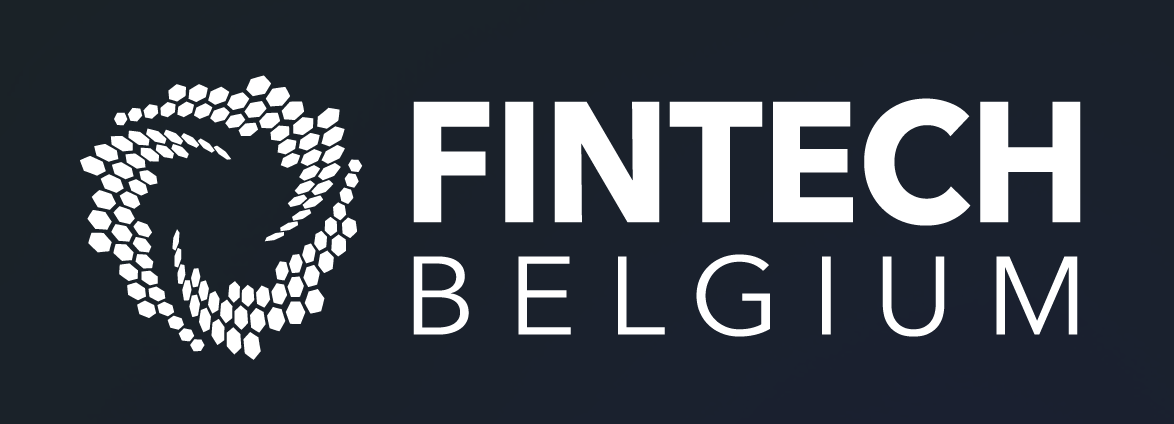 The European policy cycle for FIDA
The promotion of data-driven financial services is a European political priority since 2020
The FIDA initiative is still quite early in its policy cycle 
FIDA is midway its legislative process 
The FIDA proposal was published in June 2023
Here
Here
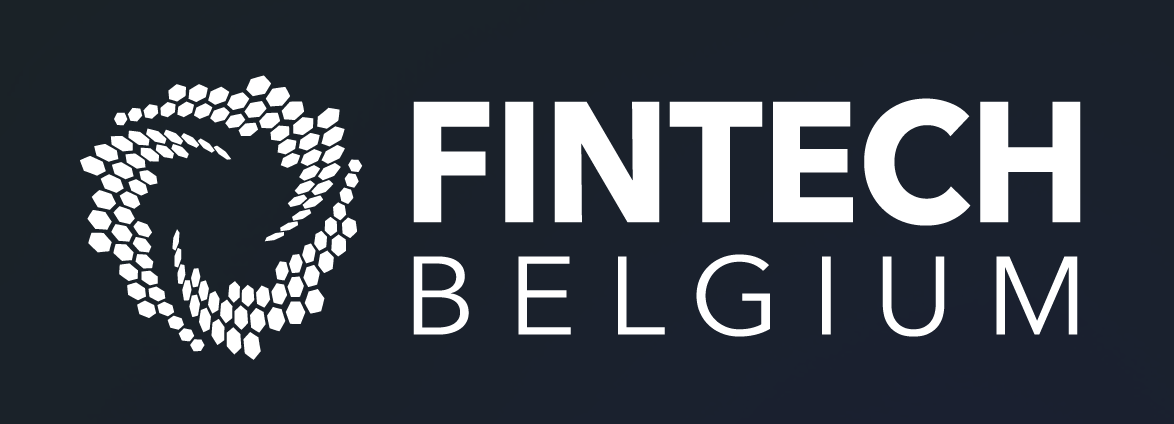 What is FIDA regulating in the insurance sector ?
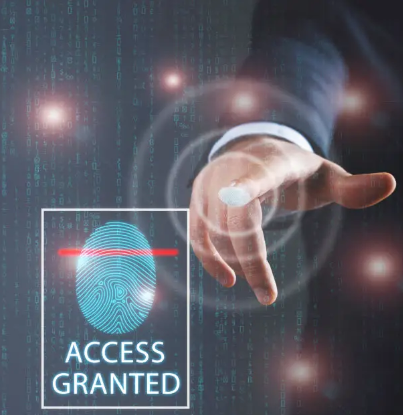 FIDA is regulating the practice of customers instructing financial entities (for instance an insurance company) to provide their data directly to other financial entities and the newly introduced ‘Financial Information Service Providers’ 

Anticipated impacts 
Disruption in the insurance sector 
Interactions between insurance companies, their clients and partners and the wider financial ecosystem will change
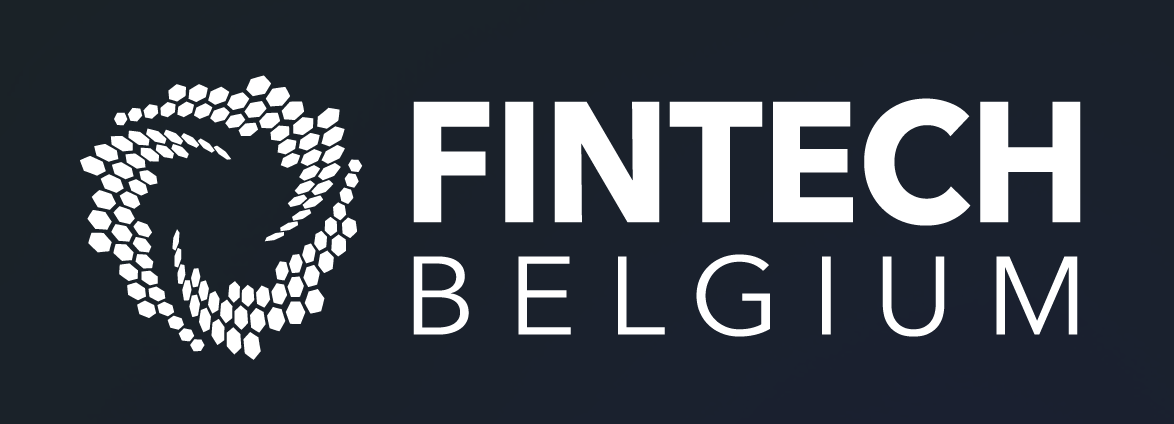 The FIDA ‘customer data’ scope
The FIDA ‘customer data’ scope is broad and could include sensitive customer data 

FIDA should exclude from the scope customer data related to health, which would cover insurance product lines such as an insurance covering accidents, or a disability or long-term insurance. 
	-> e.g., through an exemption to Art. 	2(1)(e)

FIDA should only include retail insurance products, with view to the objective of FIDA to give more control to clients over their financial data
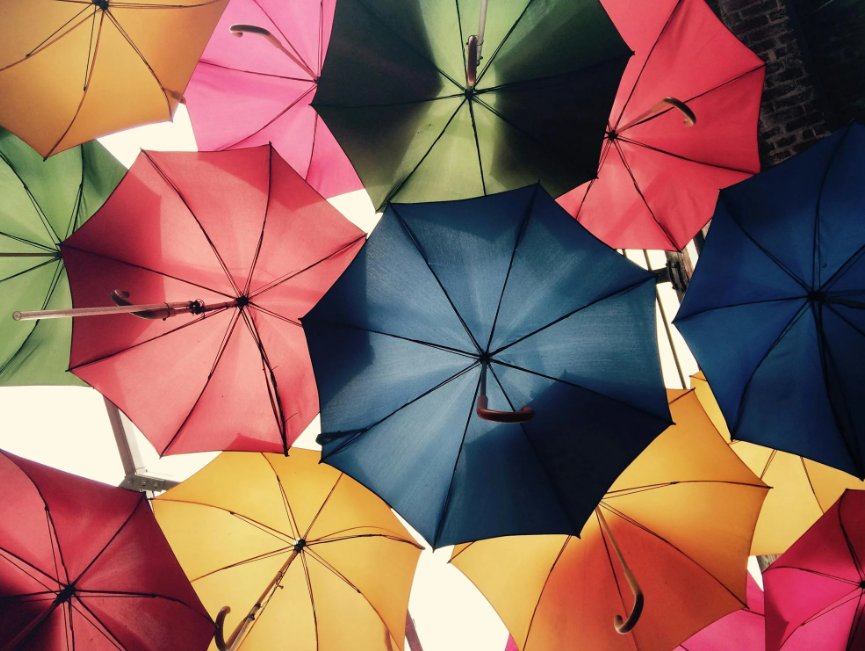 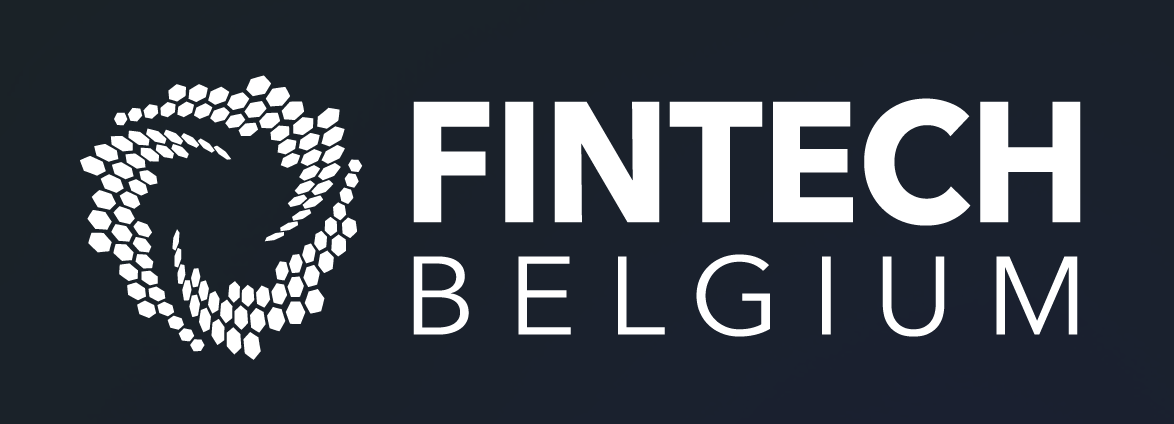 Trade secrets must stay secret
FIDA should exclude proprietary data, business-sensitive data  
	*proprietary data: data embodying trade secrets or commercial information 	developed privately 
	-> exemption under Art. 2(1) FIDA 
If not: 
A similar safeguard as in the Data Act (the so-called “trade secret handbrake”) 
	-> the data holder can withhold or suspend data-sharing when the confidentiality of trade secrets can be undermined 
	-> the data holder may refuse on a case-by-case basis the request for access to the specific data when it can demonstrate that it is highly likely to suffer serious economic damage from the disclosure of trade secrets
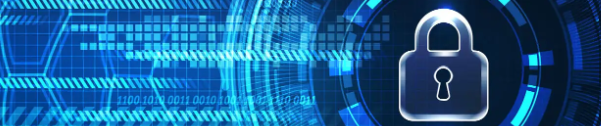 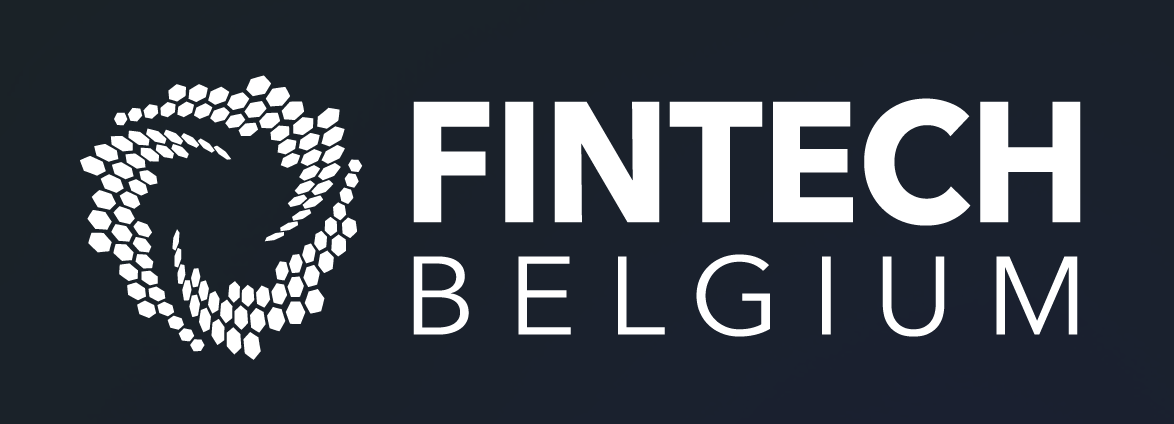 Who is FIDA regulating in the insurance sector ?
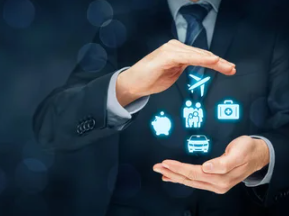 Insurance companies
Insurance intermediaries and ancillary insurance intermediaries
Some pension providers 
Financial information service providers
The insurance customer
Anticipated impacts
a broad network of insurance stakeholders engaging in continuous data exchange within a decentralized framework
customer data exchange relies on “uncertain” customer permission
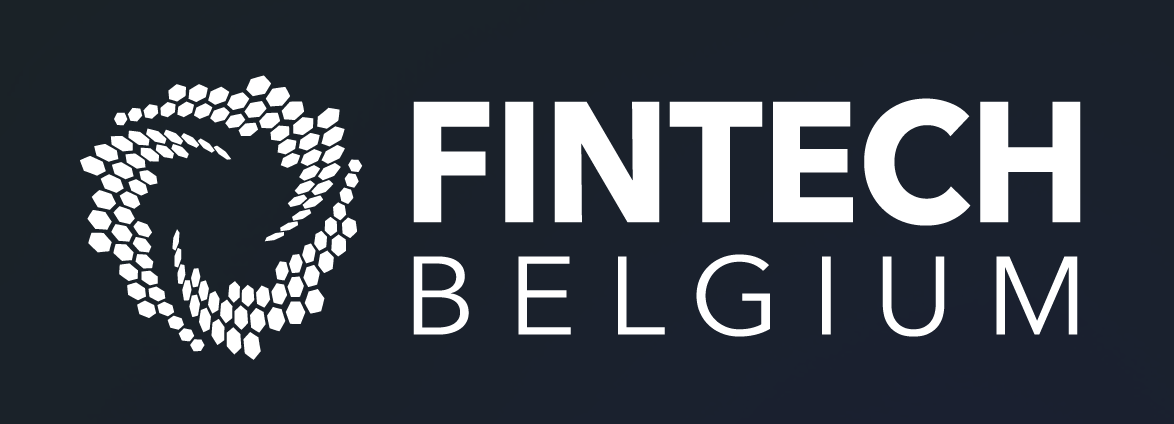 The unequal level playing field in FIDA
The same activity creating the same risks should be regulated by the same rules 

New market participants (e.g., FISPs) that generate and collect non-financial data and can access financial customer data will develop unfair competitive advantages over incumbent insurance companies 

Where a FISP provides services to consumers, the requirements for making its customers’ data available should also be applied to them to ensure a true level playing field
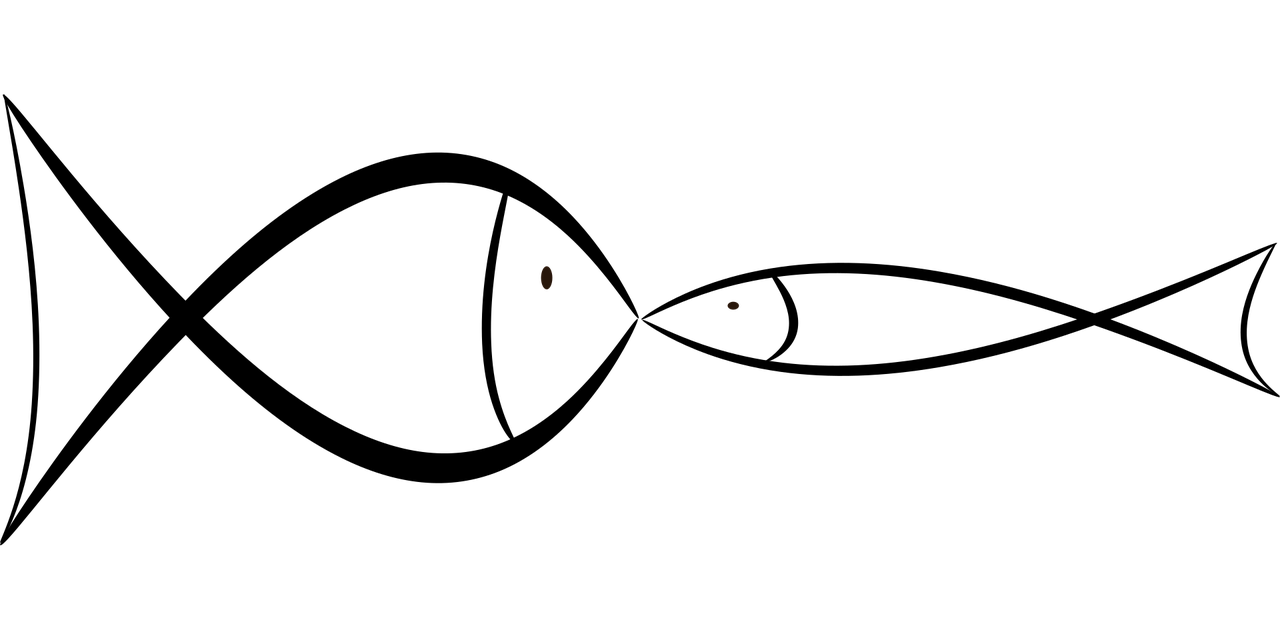 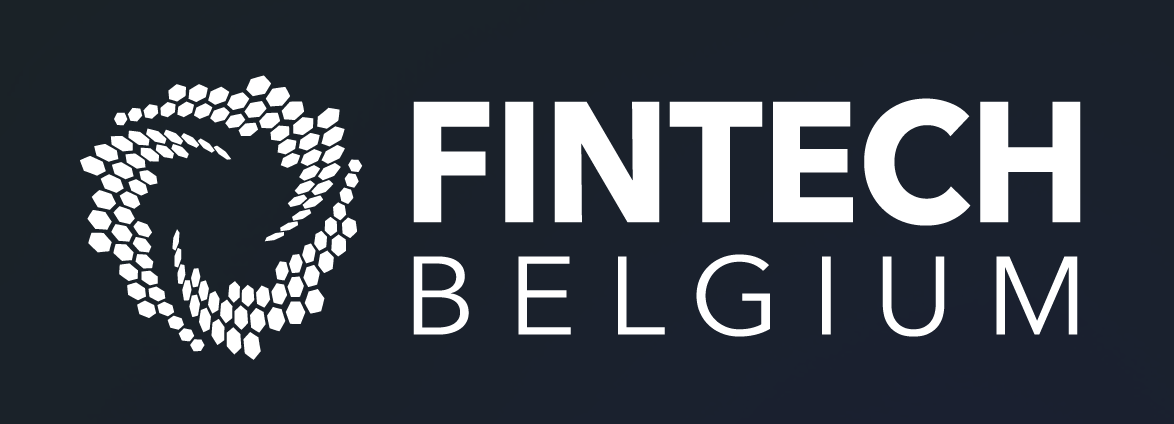 Who should FIDA not regulate within the insurance sector ?
Reinsurance companies and reinsurance brokers 
The reinsurance sector historically accesses customer data from insurance companies because it is a key pre-condition for the assessment of risks

Already existing pension tracking systems
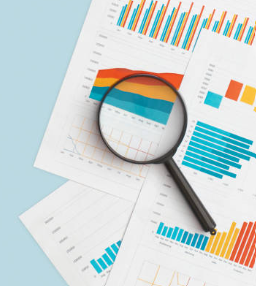 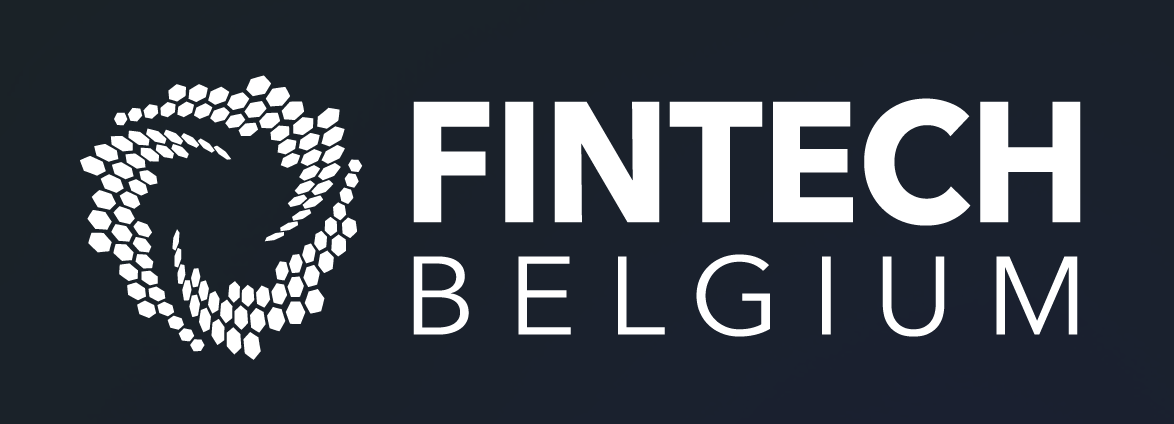 Missing out on opportunities: no cross-sectoral data-sharing
FIDA or other initiatives fail to embrace the clear added value of facilitating certain cross-sectoral data-sharing for insurance companies 
What type of data? Data held by vehicle manufacturers, energy sector…
Why? Innovative approaches, e.g., insurance products could have a preventive aspect (e.g.  for embedded insurance, telematic).
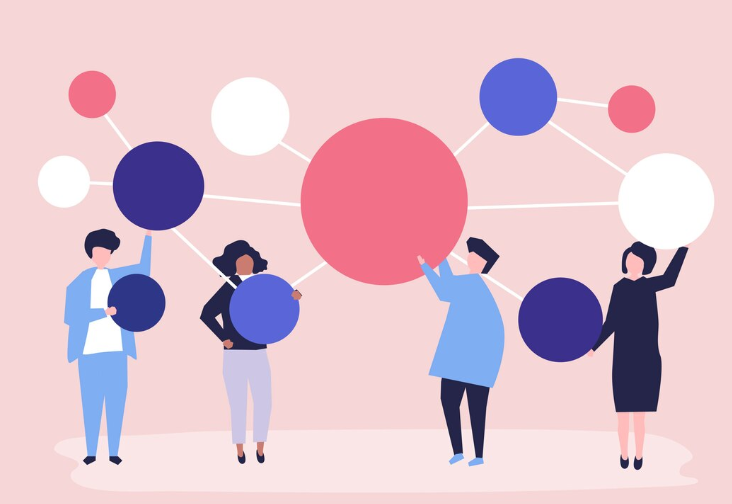 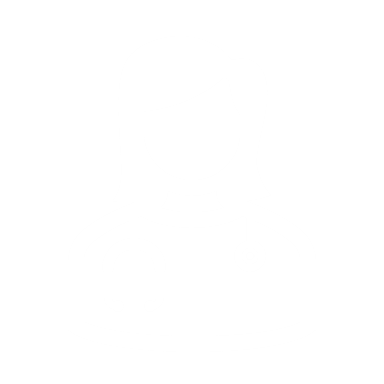 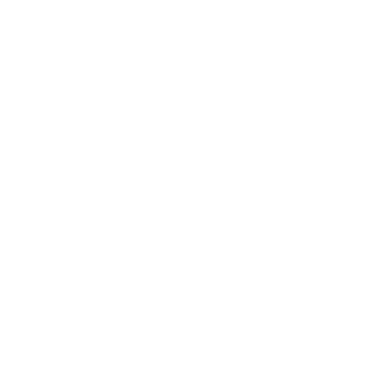 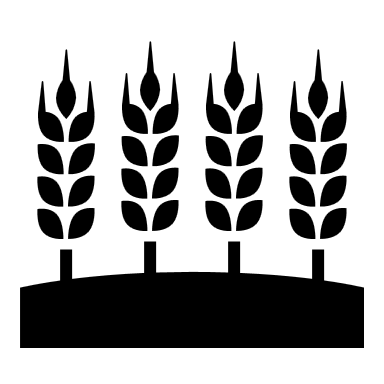 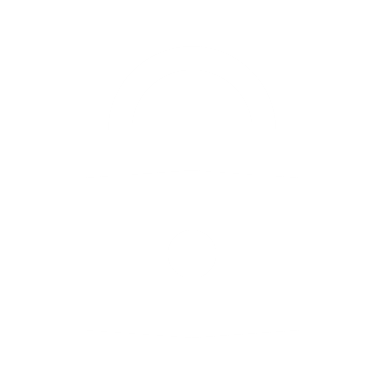 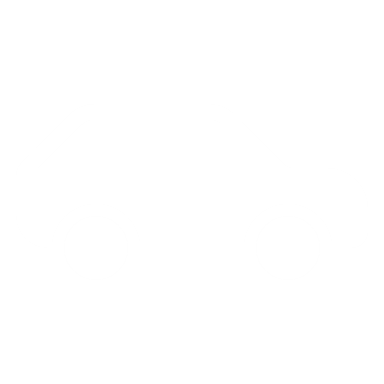 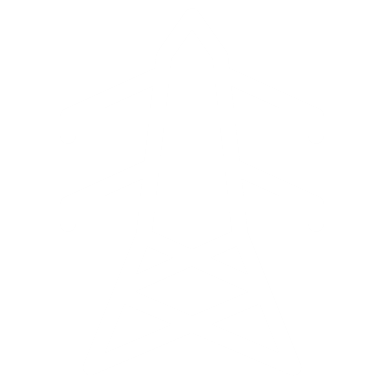 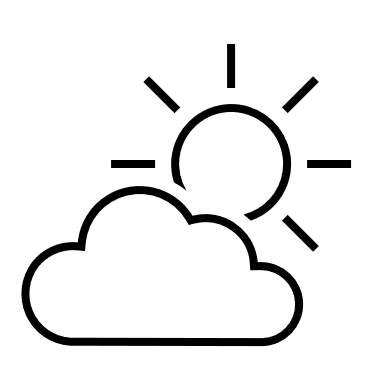 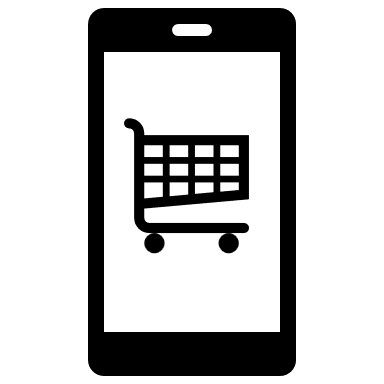 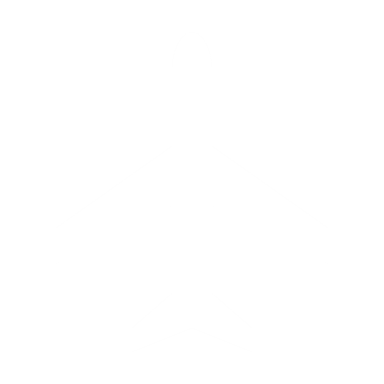 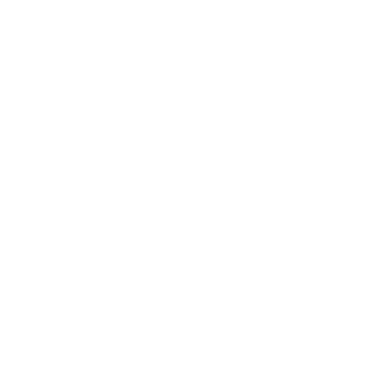 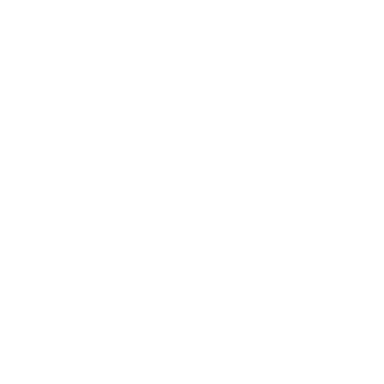 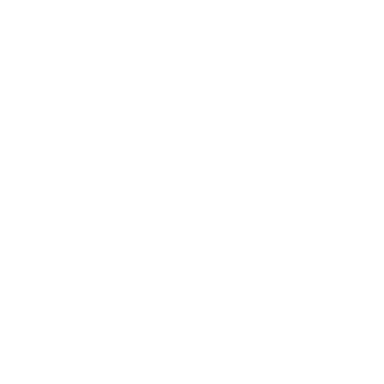 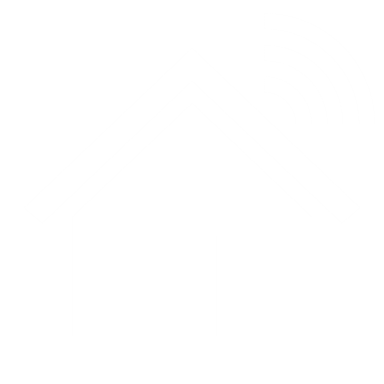 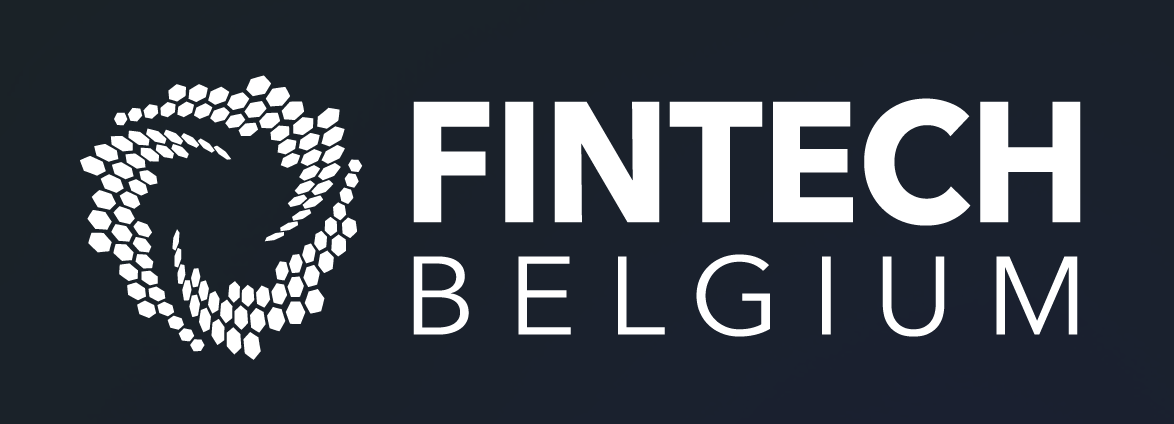 Innovation must be conditional upon customer demand
The FIDA implementation will lead to important costs (e.g. the highly sophisticated infrastructure to be put in place – APIs and standards) 

Data holders (amongst other insurance companies) will ultimately bear the bulk of the investment costs  

Reasonable compensation but only directly related to making the data available to the data user and thus depending on the customer request

Data Act : costs incurred in making the data available + the investment in the collection/  production of data + a margin
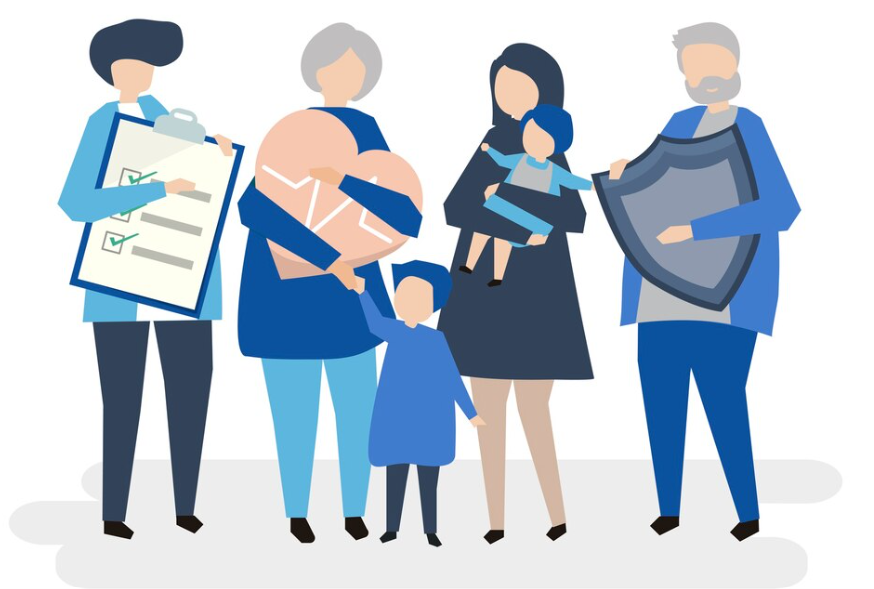 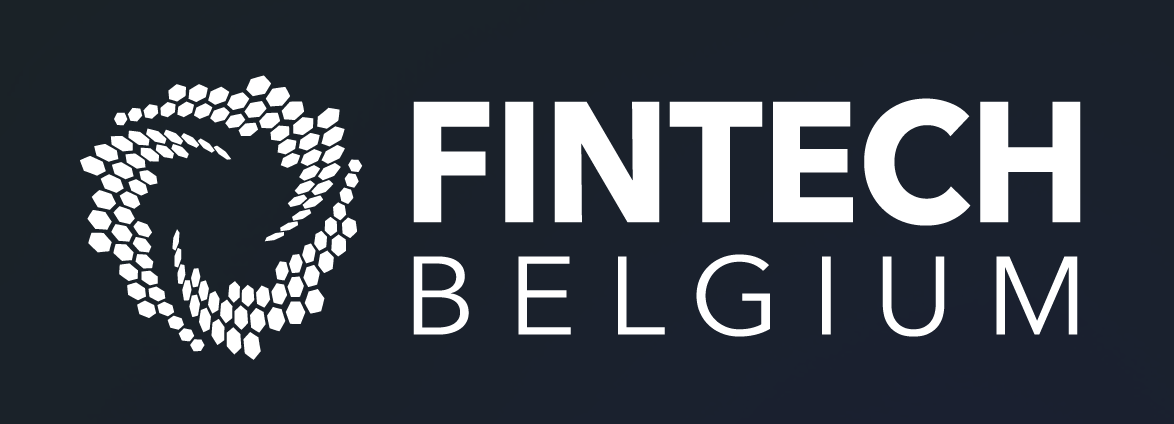